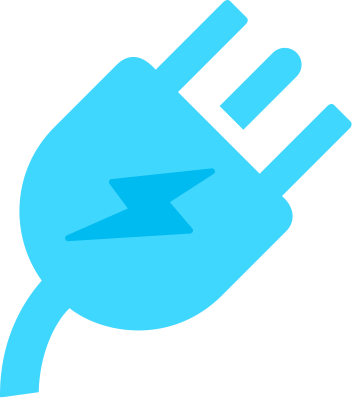 Pennsylvania – Electricity
APRIL 2019 MARKET INFORMATION
Take the surprise out of your monthly electric and natural gas bills, enroll in SteadyLock 12 and pay one flat monthly price. Worry less each month when you lock in your rate for 12 full months.
	Duquesne Light – Electricity
	Met-Ed – Electricity
	PECO – Electricity
	PPL Electric Utilities
Visit https://acn.xoomenergy.com/en/residential/pennsylvania for more information.
Pennsylvania – Electricity
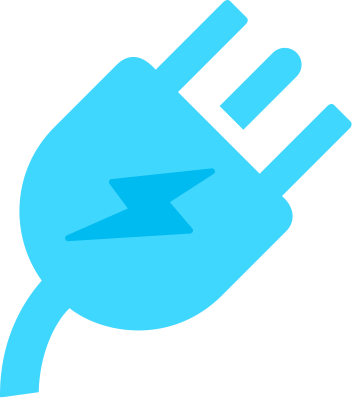 APRIL 2019 MARKET INFORMATION
XOOM ENERGY’S FIXED RATE PLANS ARE CURRENTLY LOWER THAN THE LOCAL UTILITY:

	First Energy – Penn Power - Electricity
	 	Business Fixed Rate Plans: BizLock 12 & BizLock 36
 


Available to over 200,000 Pennsylvania Customers
Visit https://acn.xoomenergy.com/en/residential/pennsylvania for more information.
Pennsylvania – Natural Gas
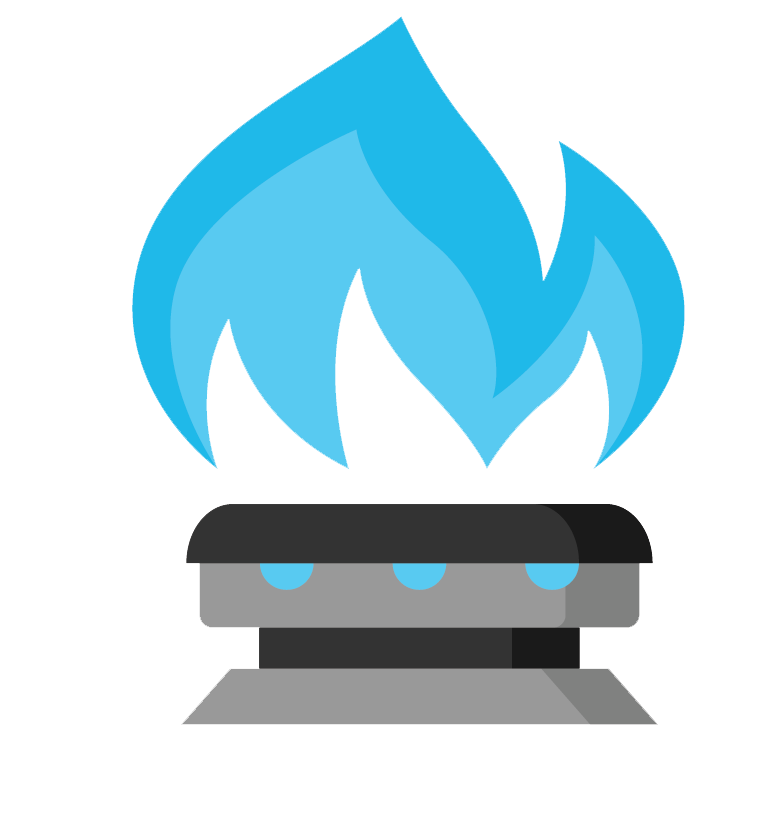 APRIL 2019 MARKET INFORMATION
XOOM ENERGY’S FIXED RATE PLANS ARE CURRENTLY LOWER THAN THE LOCAL UTILITY:
	PECO – Natural Gas
	 	Residential Fixed Rate Plan: SureLock 12, RescueLock 12 & SureLock 24
	 	Business Fixed Rate Plan: BizLock 12, BizRescueLock 12 & BizLock 24




Available to over 475,000 Pennsylvania Customers
Visit https://acn.xoomenergy.com/en/residential/pennsylvania for more information.
Pennsylvania – Electricity
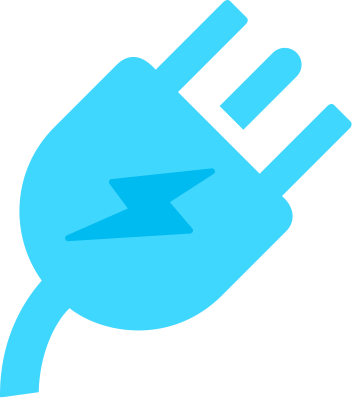 APRIL 2019 MARKET INFORMATION
XOOM ENERGY’S VARIABLE INTRO RATE PLANS ARE CURRENTLY LOWER THAN THE LOCAL UTILITY:


 





Available to over 6.0 Million Pennsylvania Customers
Residential Variable Rate Plan: SimpleFlex
Business Variable Rate Plan:  BizChoice
Duquesne Light
	 (New RESIDENTIAL Customers – First 3          		  Billing Cycles) 
First Energy – Met-Ed
	 (New RESIDENTIAL Customers – First 3
	 Billing Cycles) 
First Energy – Penelec 
	 (New RESIDENTIAL Customers – First 3 		     	 Billing Cycles) 

First Energy - Penn Power
	 (New Customers – First 3 Billing Cycles) 
First Energy – West Penn Power
	 (New RESIDENTIAL Customers – First 3 Billing 	  Cycles) 
PECO (Electricity)
	 (New Customers – First 3 Billing Cycles) 
PPL Electric Utilities
	 (New Customers – First 3 Billing Cycles)
Visit https://acn.xoomenergy.com/en/residential/pennsylvania for more information.
Pennsylvania – Natural Gas
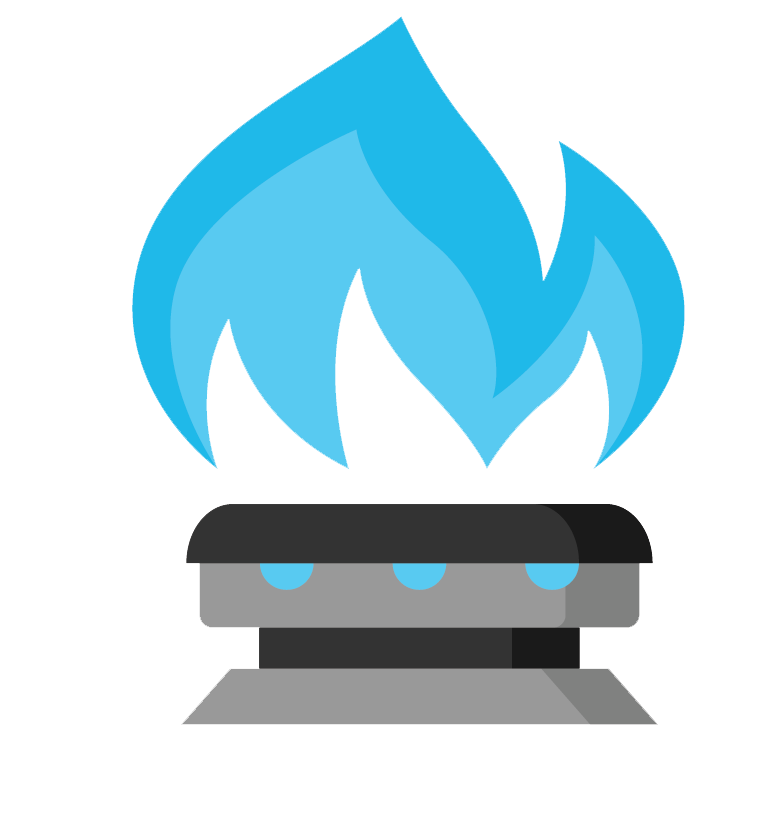 APRIL 2019 MARKET INFORMATION
XOOM ENERGY’S VARIABLE RATE PLANS ARE CURRENTLY LOWER THAN THE LOCAL UTILITY:
	PECO (Gas)
		(New Customers – First 2 Billing Cycles) 
	UGI Central - Gas
	 	(New Customers – First 2 Billing Cycles)
	UGI North - Gas
	 	(New Customers – First 2 Billing Cycles) 
	UGI South - Gas
		(New Customers – First 2 Billing Cycles)
Available to over 1 Million Pennsylvania Customers
Residential Variable Rate Plan: SimpleFlex
Business Variable Rate Plan:  BizChoice
Visit https://acn.xoomenergy.com/en/residential/pennsylvania for more information.
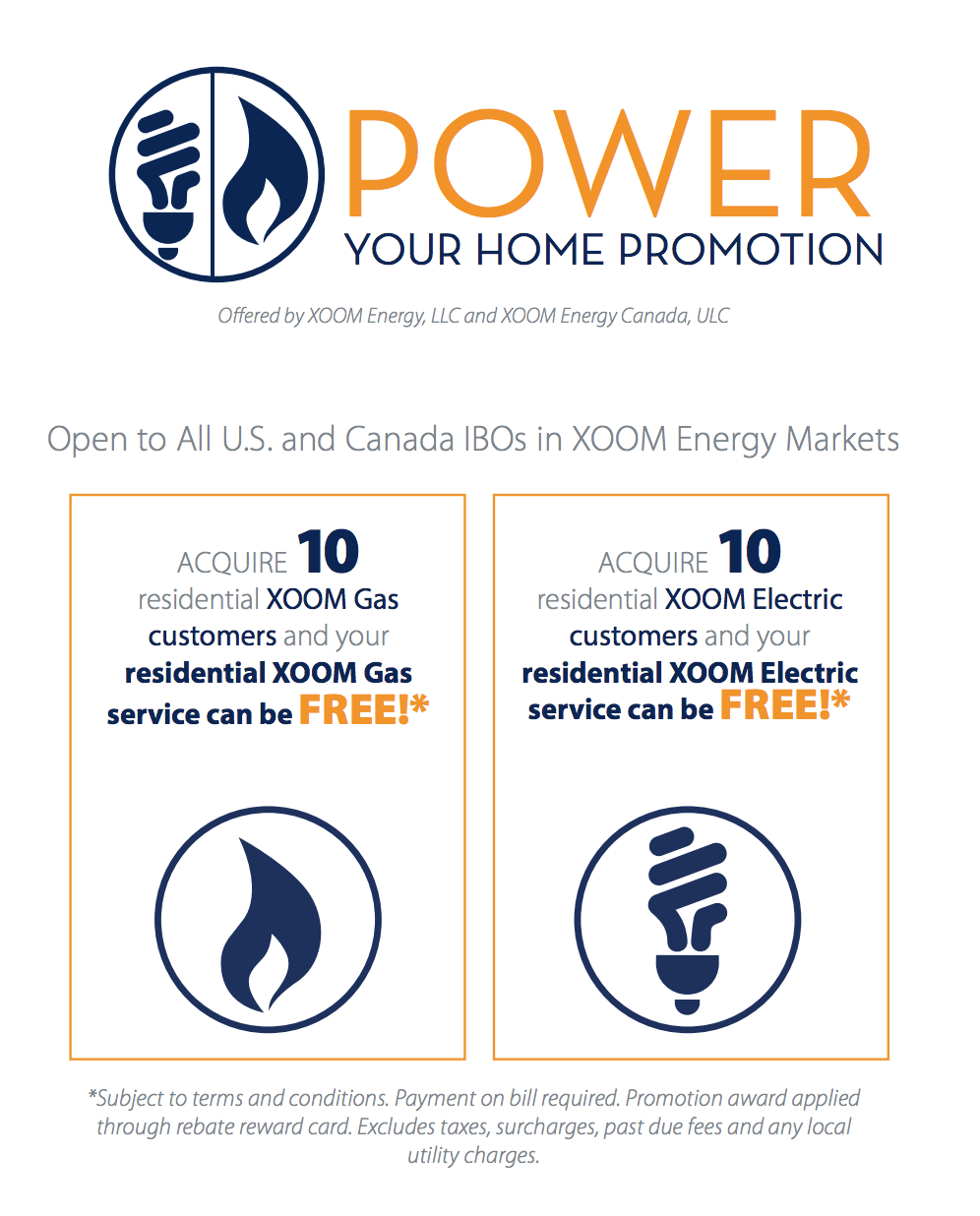 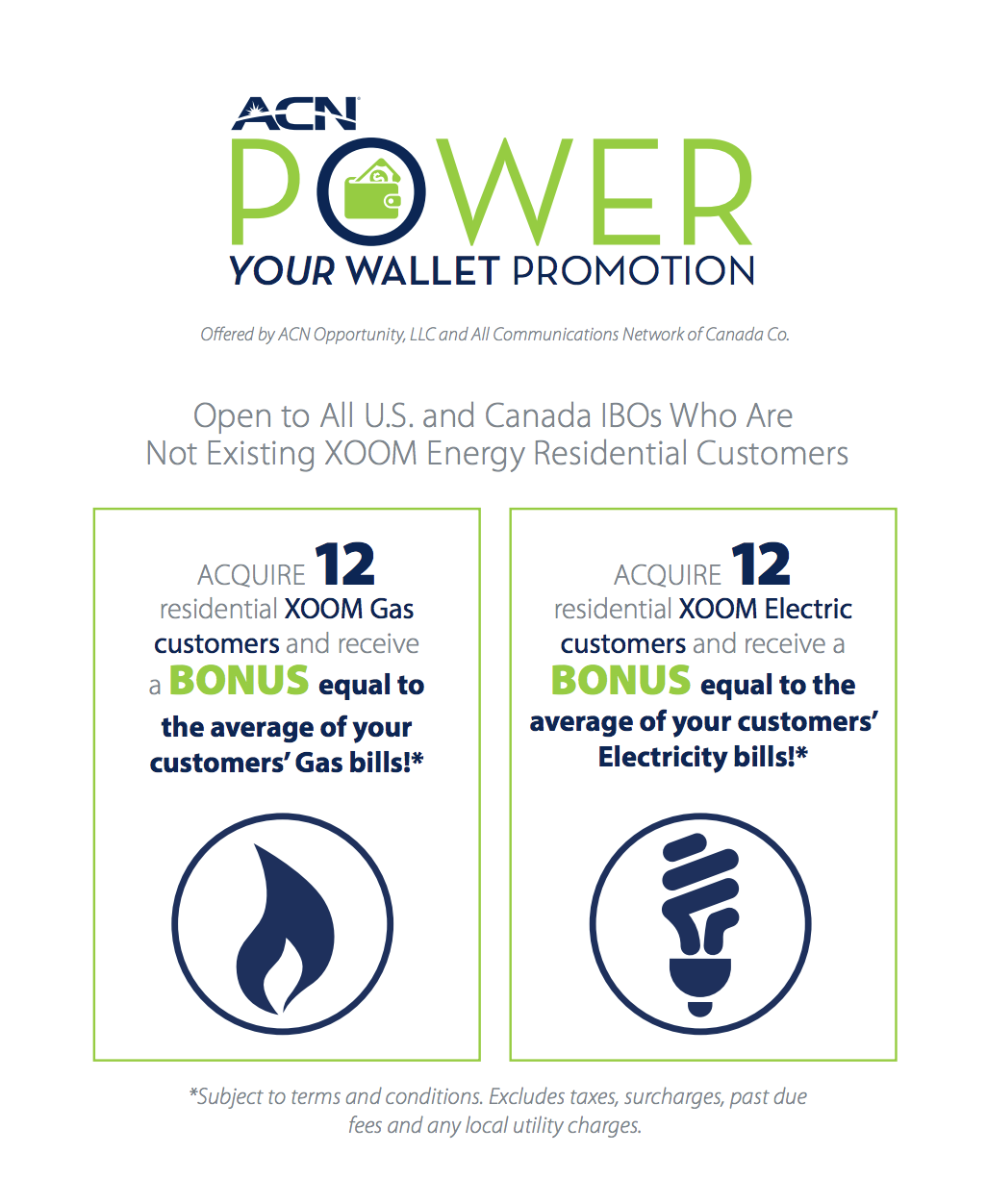